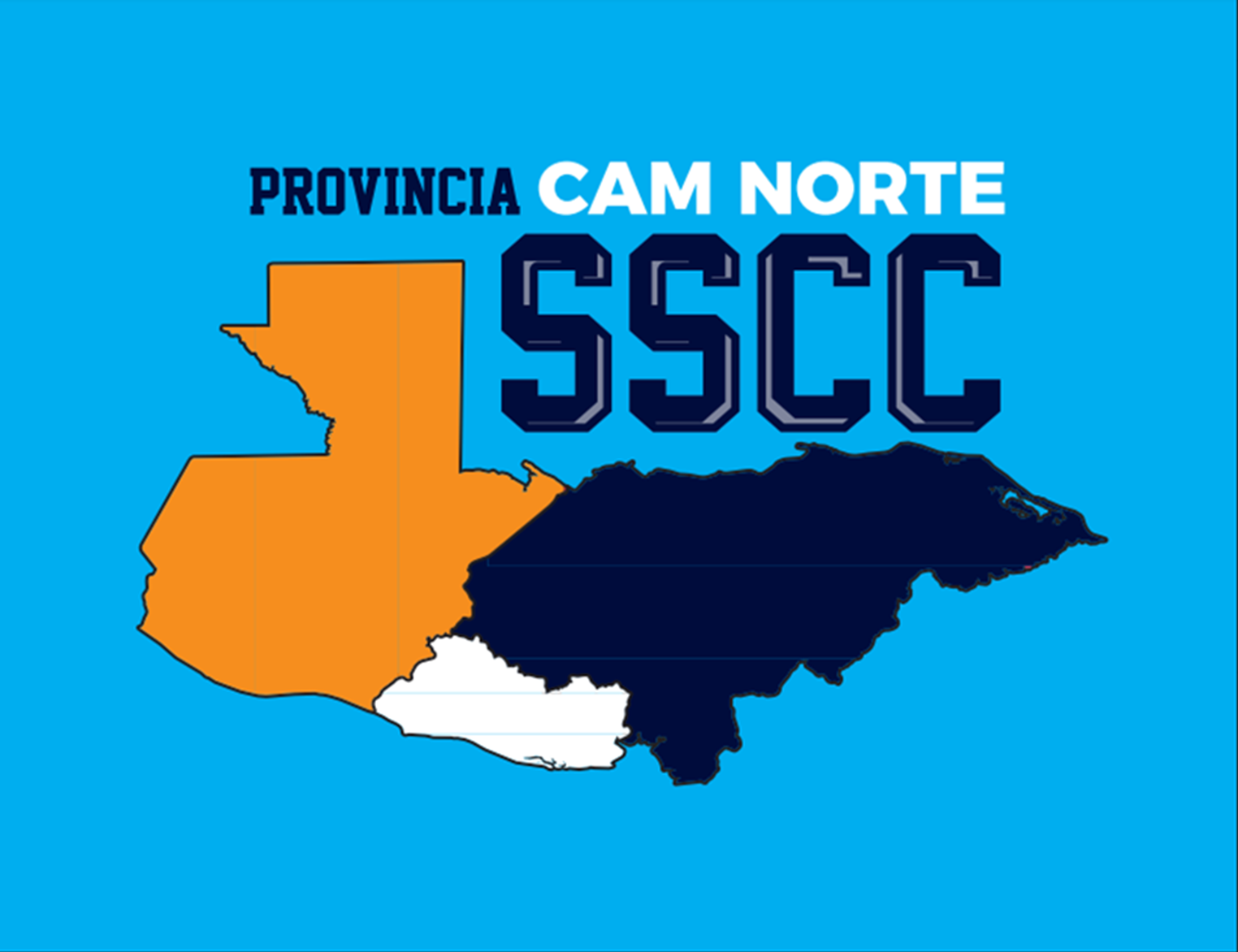 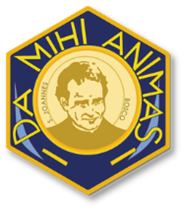 Puebla, octubre 2019
Provincia ASCAM Norte
***Censo enviado en enero del 2019
APOSTOLADOS
Oratorio
Movimiento Juvenil Salesiano
Pastoral Social y 
Pastoral de Liturgia
Obra Social (diferentes cursos, talleres y campeonatos)
Catequesis Sacramental
Pastoral Juvenil en otras parroquias
Comedor Mamá Margarita
Nueva Evangelización
Coro
Ministros Extra ordinarios
Misiones
Personería Jurídica
Honduras: Cuenta con personería jurídica a través de la Fundación de Salesianos Cooperadores de Honduras.

El Salvador: Cuenta con personería jurídica.

Guatemala: Cuenta con personería jurídica.
Acuerdos realizados en el Encuentro Regional en Guadalajara 2017
Acuerdos realizados en el Encuentro Regional en Guadalajara 2017
Encuentros Nacionales de Formadores 2018
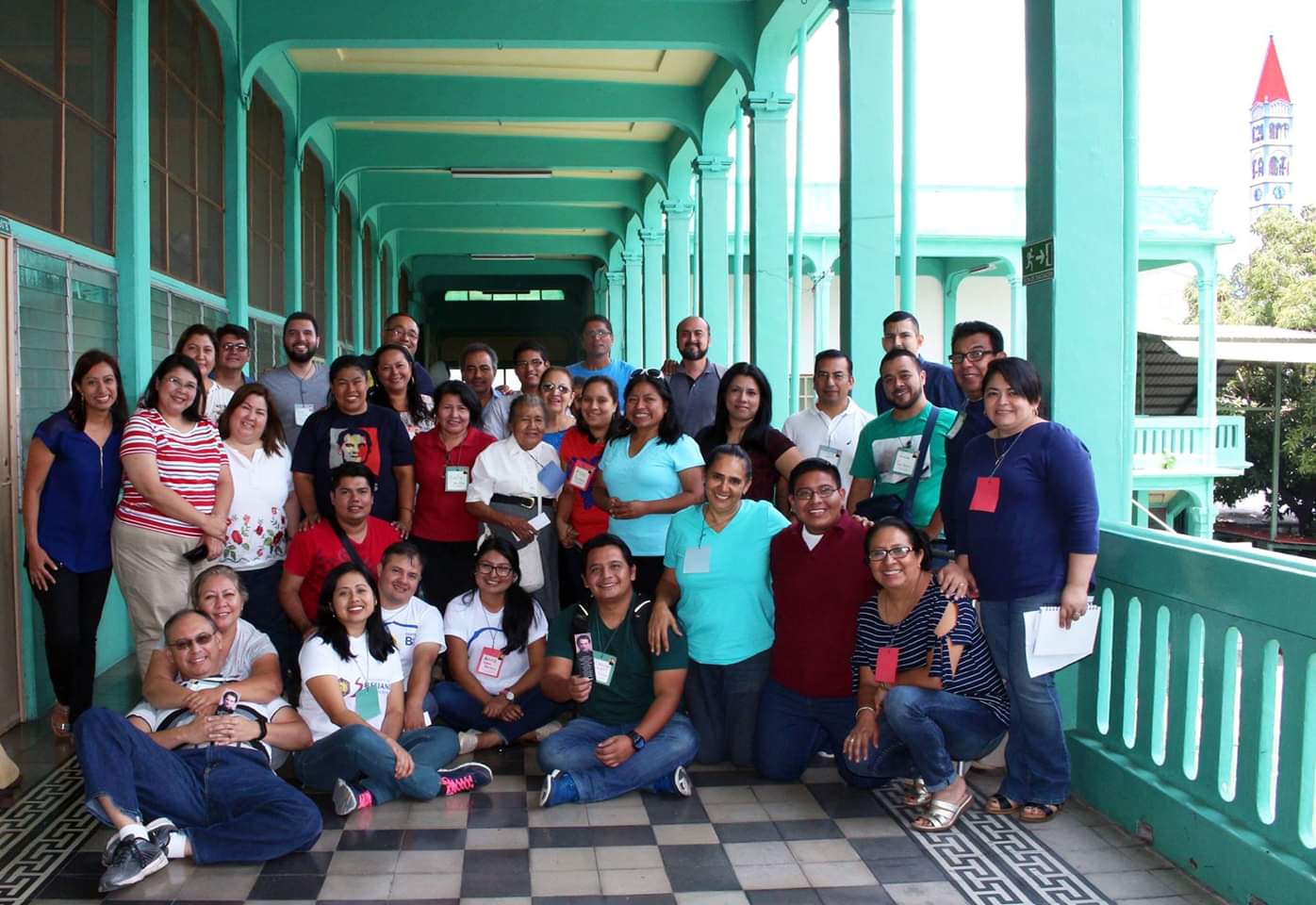 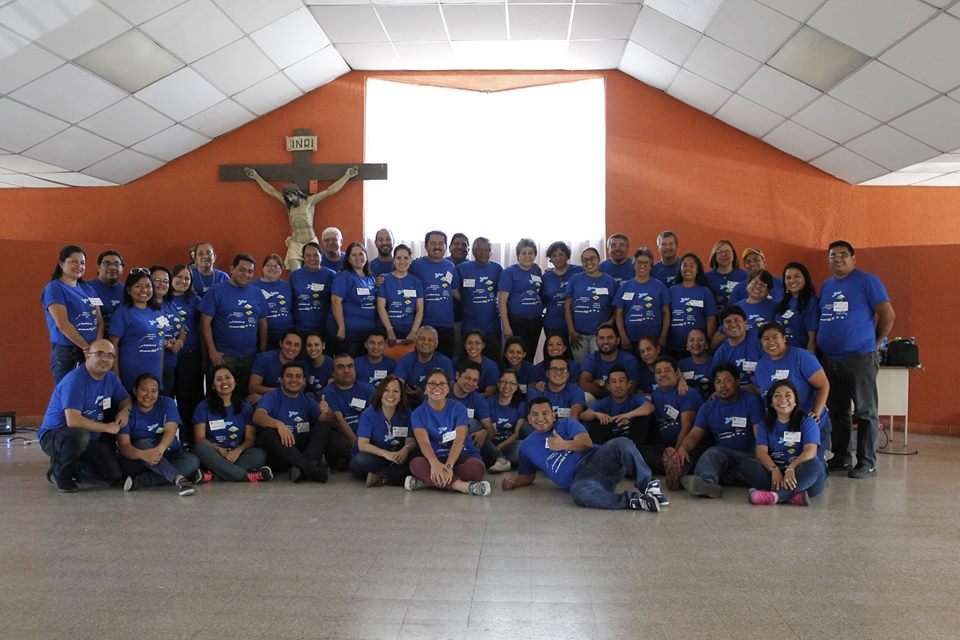 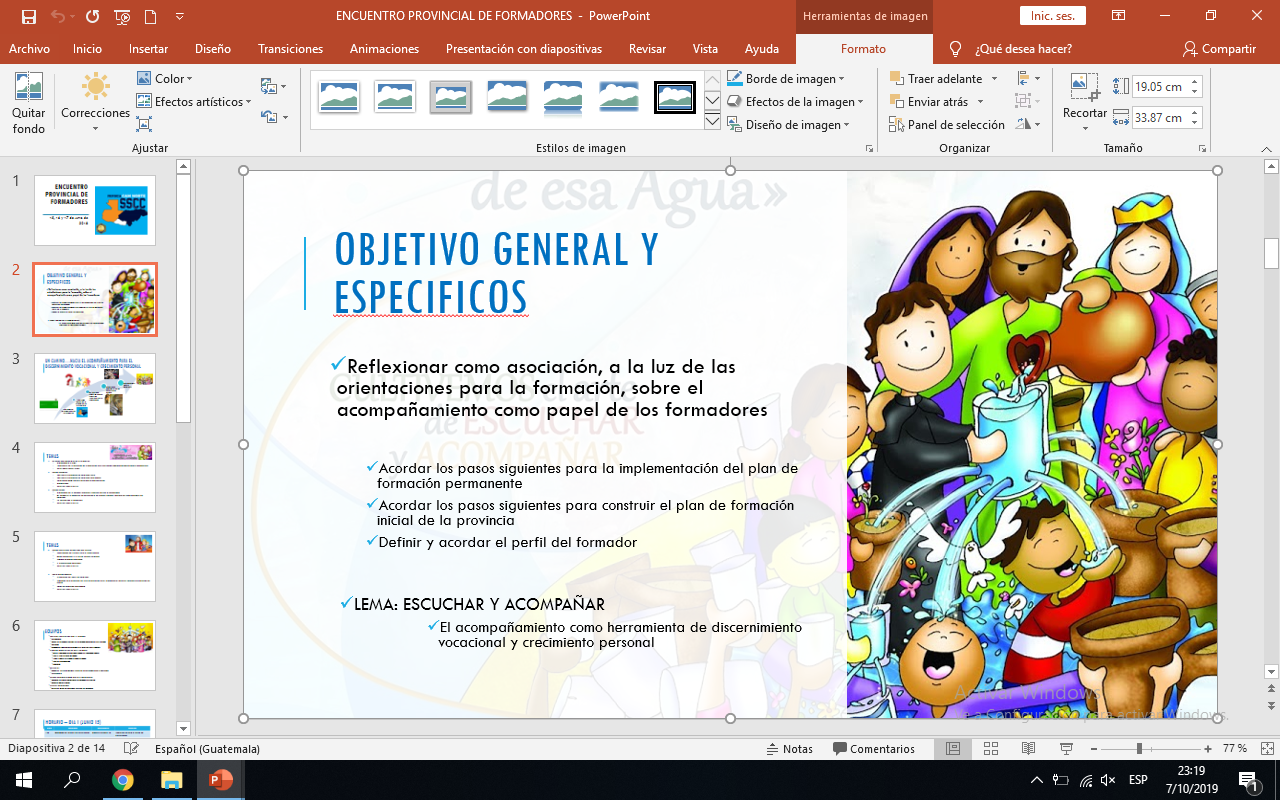 Encuentro Provincial de Formadores, Ayagualo, El Salvador, 2018
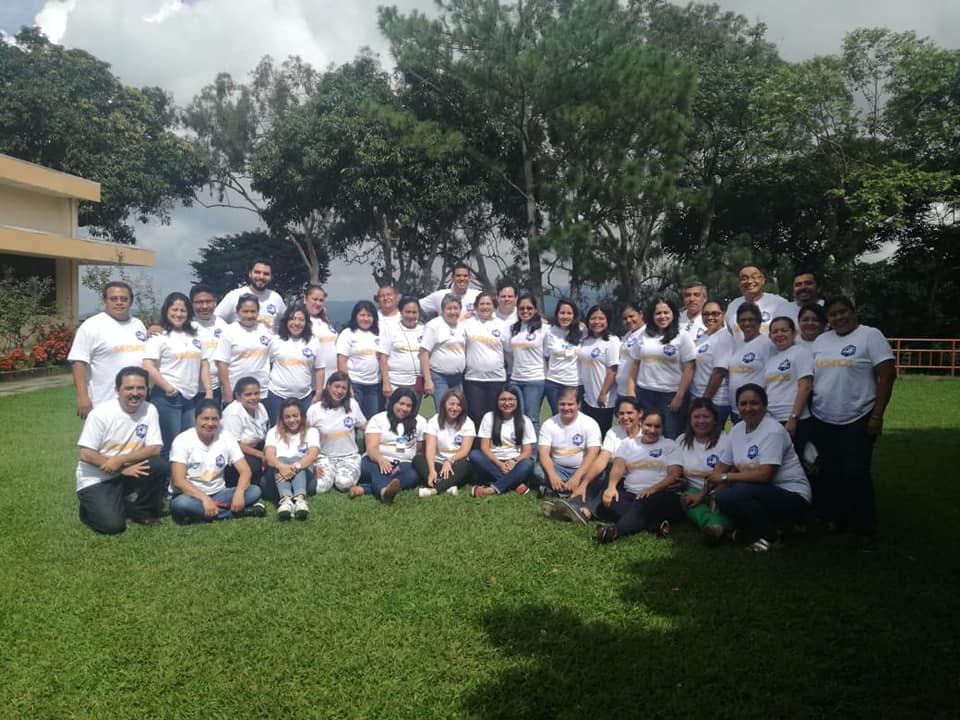 Encuentro Provincial de Aspirantes, Guatemala, julio 2019
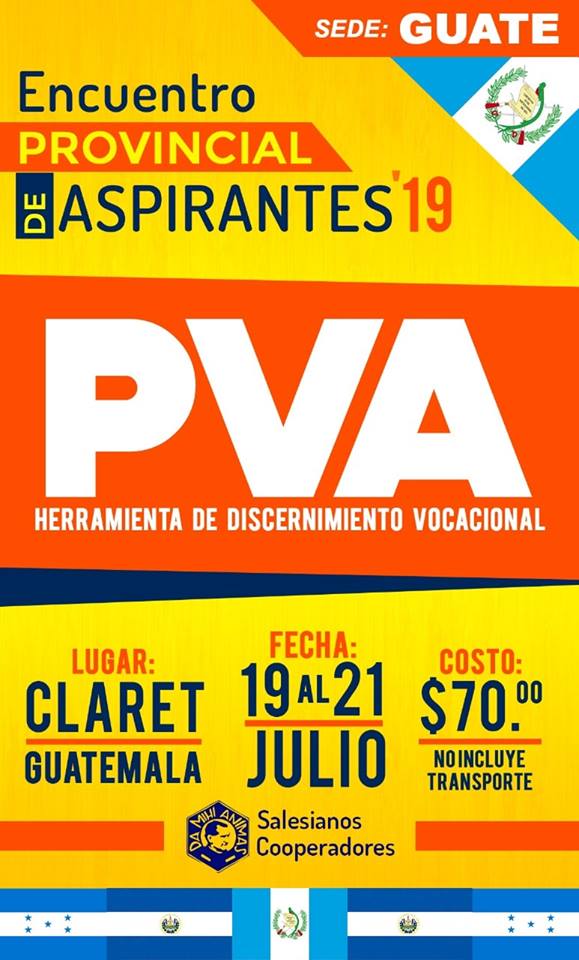 Encuentro Mundial 2018
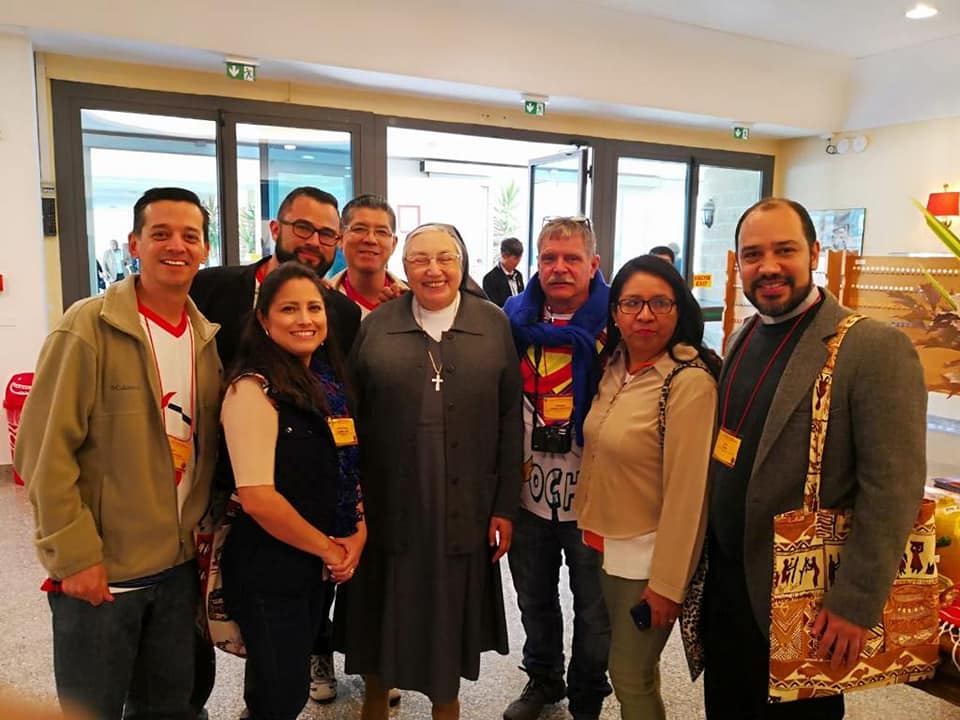 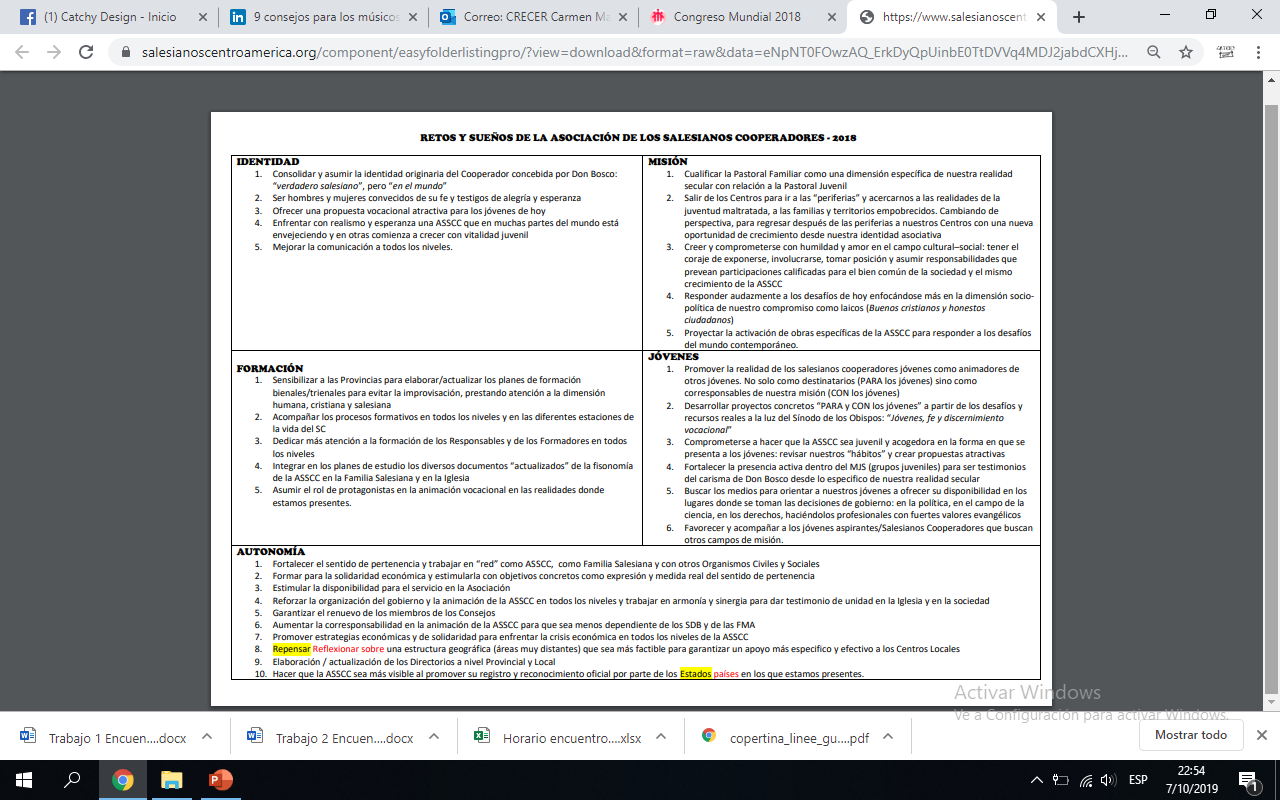 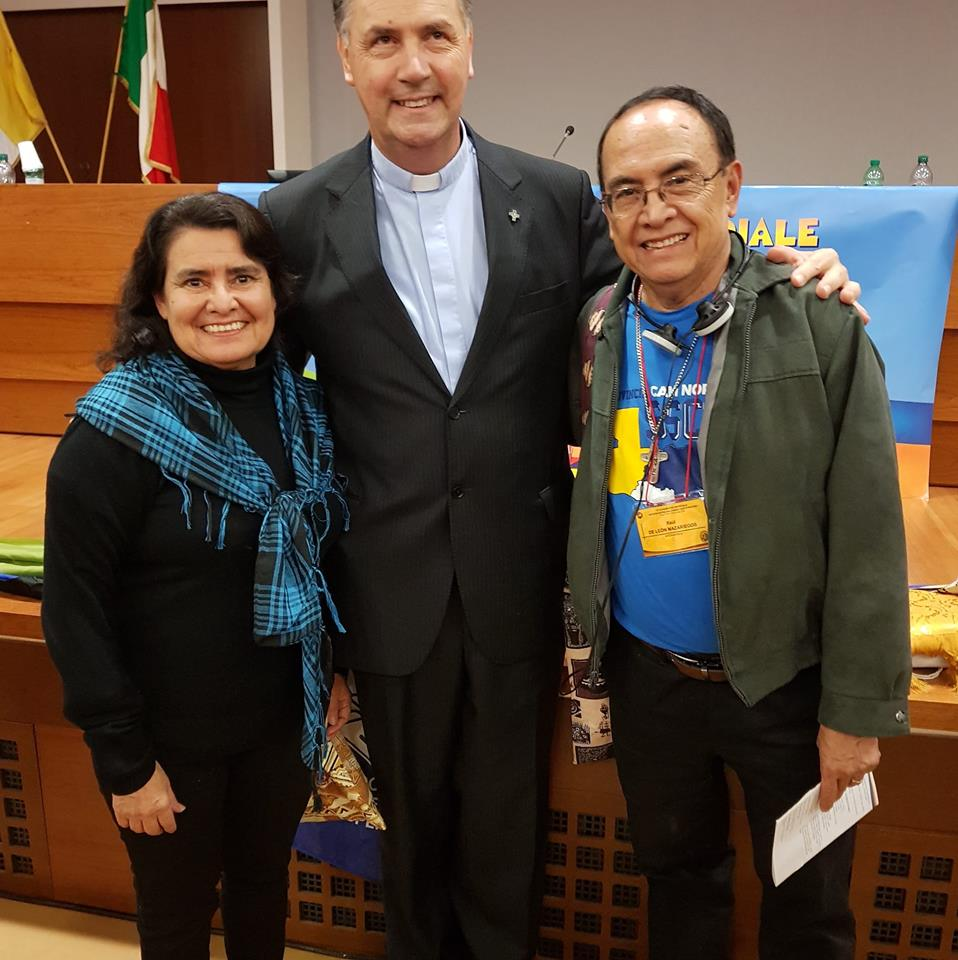 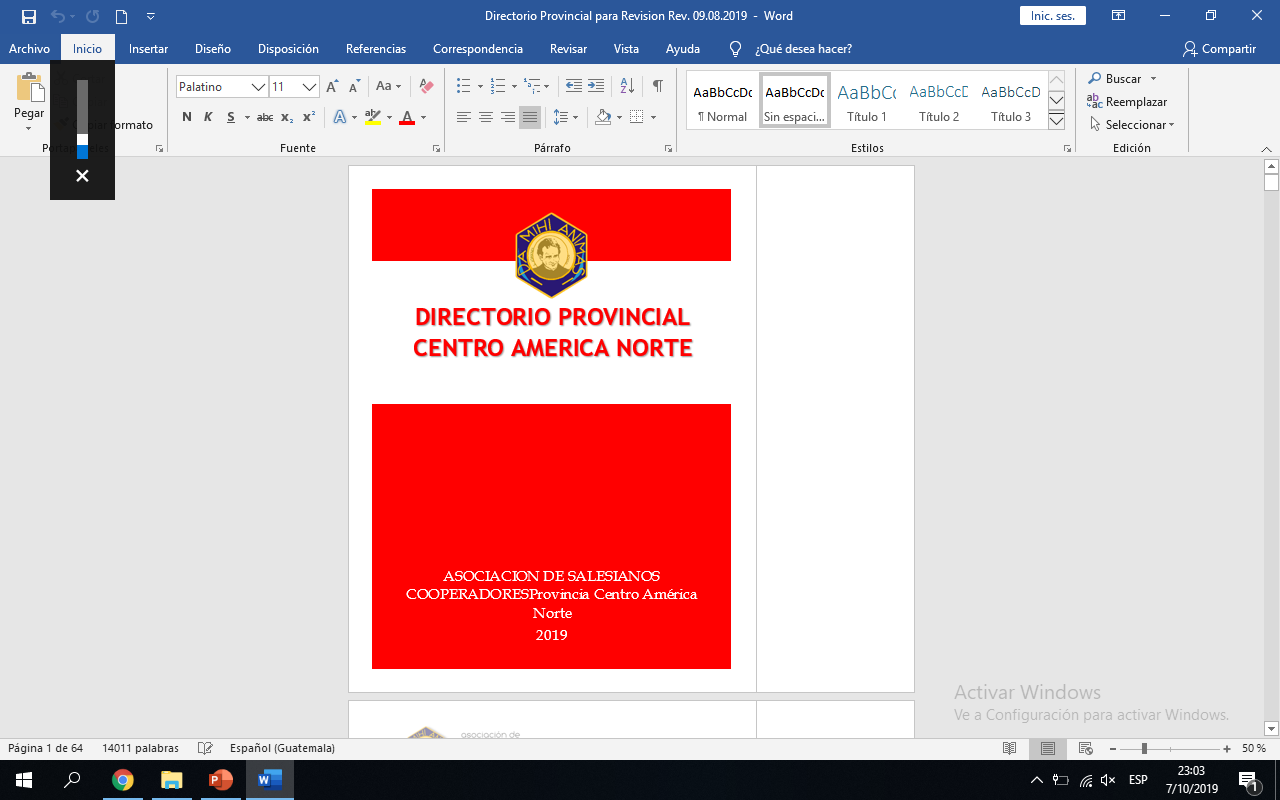 Revisión del Directorio Provincial
Consejo Provincial en pleno, julio 2019
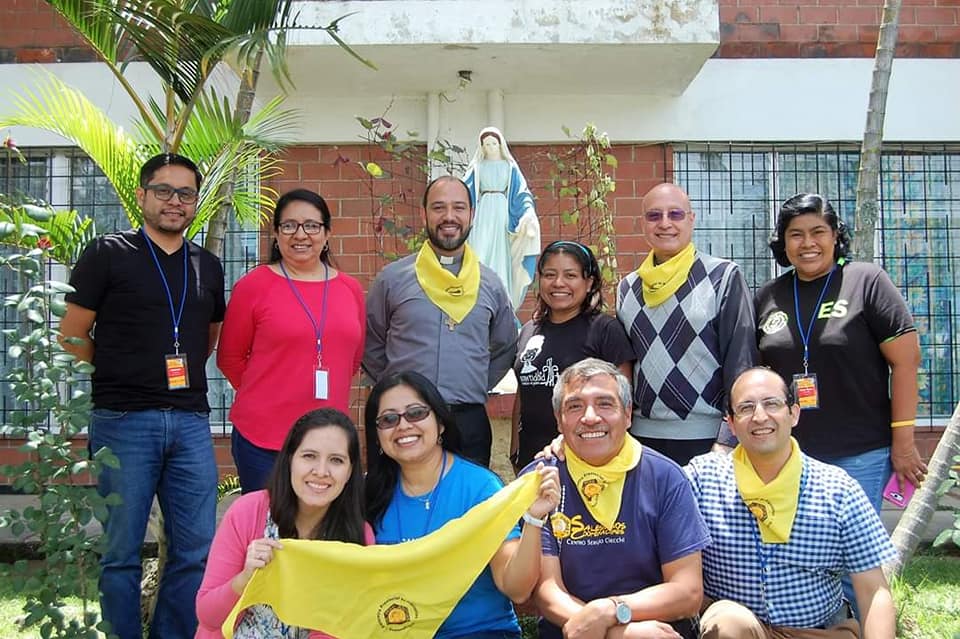 Coordinadora: Carmen Marroquín
Secretaria: Claudia Martínez
Administrador: Juan Pirir
Formación inicial: Carla Martínez
Formación permanente: Noemí Cerón
Delegado SDB:  Javier Rivas
CN Guatemala: Nelson García
CN El Salvador: Victoria Mónico
CN Honduras: Raúl Perdomo
Congreso provincial, 30 de noviembre de 2019
Elecciones Consejo provincial
Aprobación de la revisión del Directorio provincial
Al nuevo Consejo le corresponde darle seguimiento a:
Líneas de Acción del Consejo Mundial, concretizadas en las líneas de Acción de la Región Interamericana
Encuentro Provincial de Apostolado, Honduras 2020
Encuentro Provincial de Formadores, Guatemala 2021
Encuentro Provincial de Aspirantes, El Salvador, 2022